Муниципальное дошкольное образовательное автономное учреждение №199
Конспект досуга
для детей старшей группы
 «Чистый город-наш город» 



Разработала воспитатель
 высшей квалификационный категории:
 Кузнецова Ирина Сергеевна
Шар земной - наш дом родной,Но теперь от века к векуОн в опасности большойОт деяний человека.
Ежедневно мы выбрасываем множество мусора (консервные банки, различные упаковки, бумагу, бутылки и многое другое)
Виды мусораСтроительный
Пищевой
Бытовой
Путь мусора
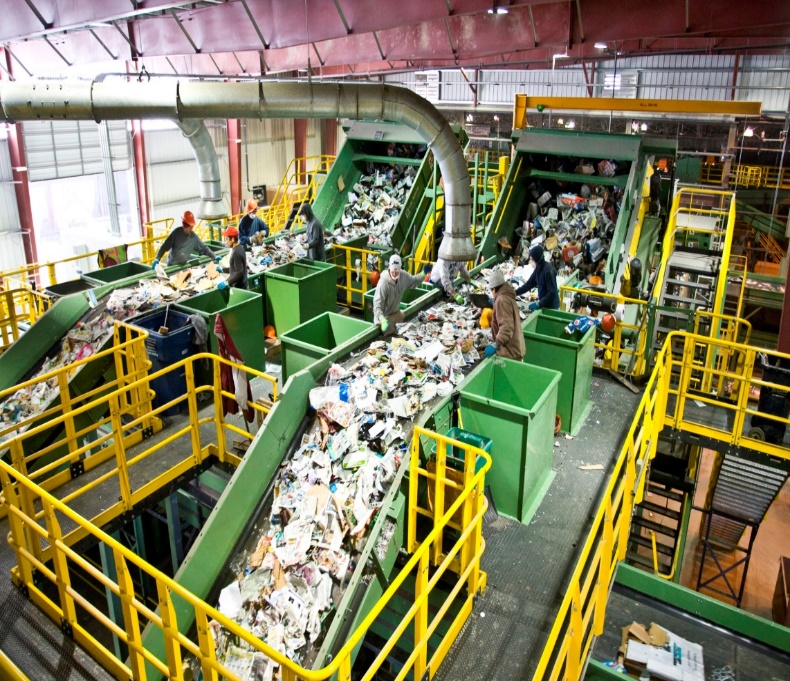 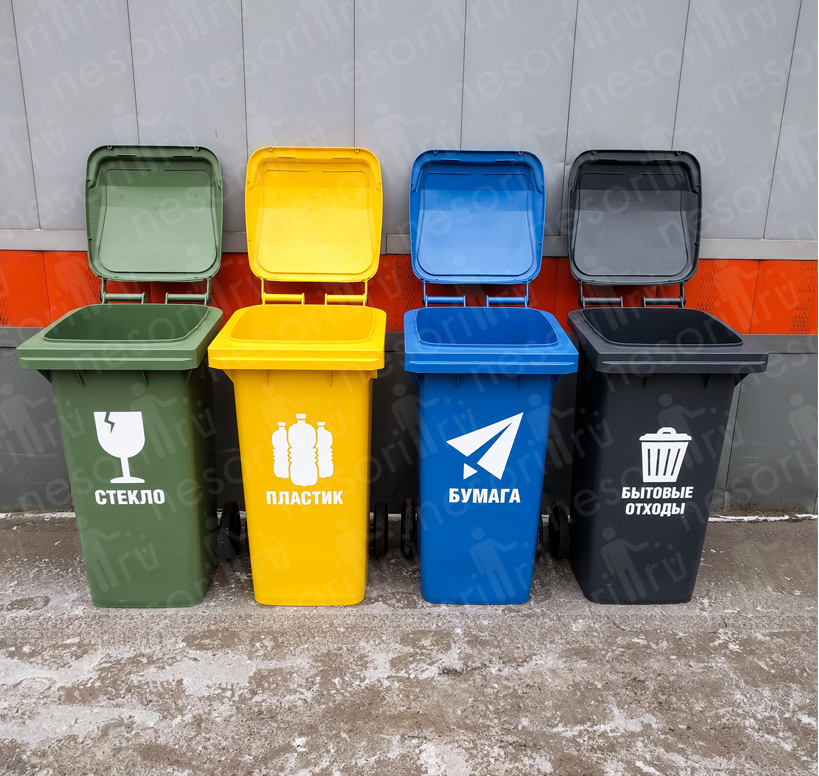 Как перерабатывают отходы
Мы речь свою вели о том,Что вся Земля - наш общий дом.Наш добрый дом, просторный дом,Мы все с рожденья в нём живём.
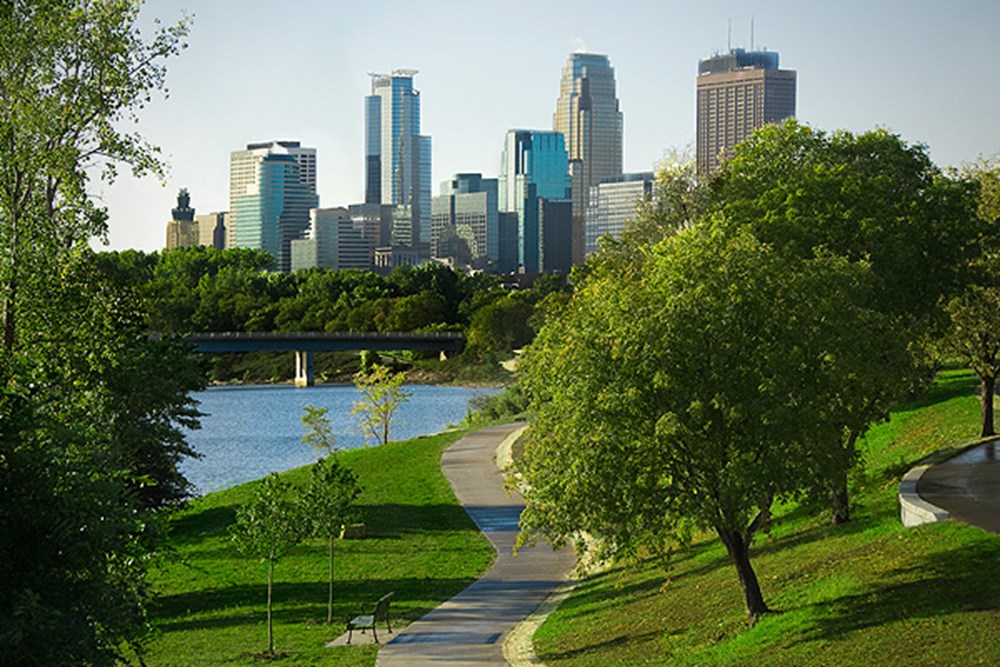